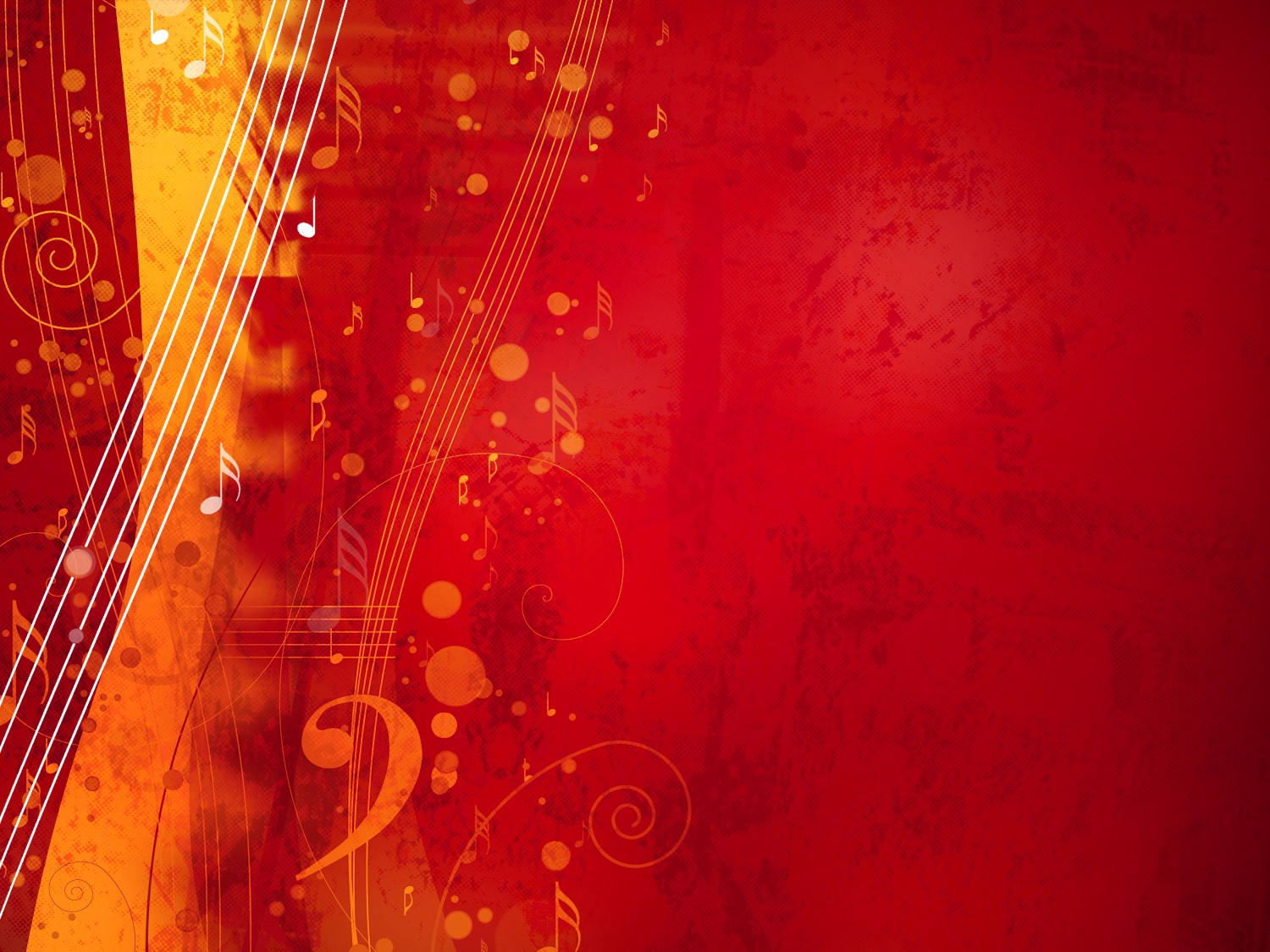 Welcome and
Happy New Year!
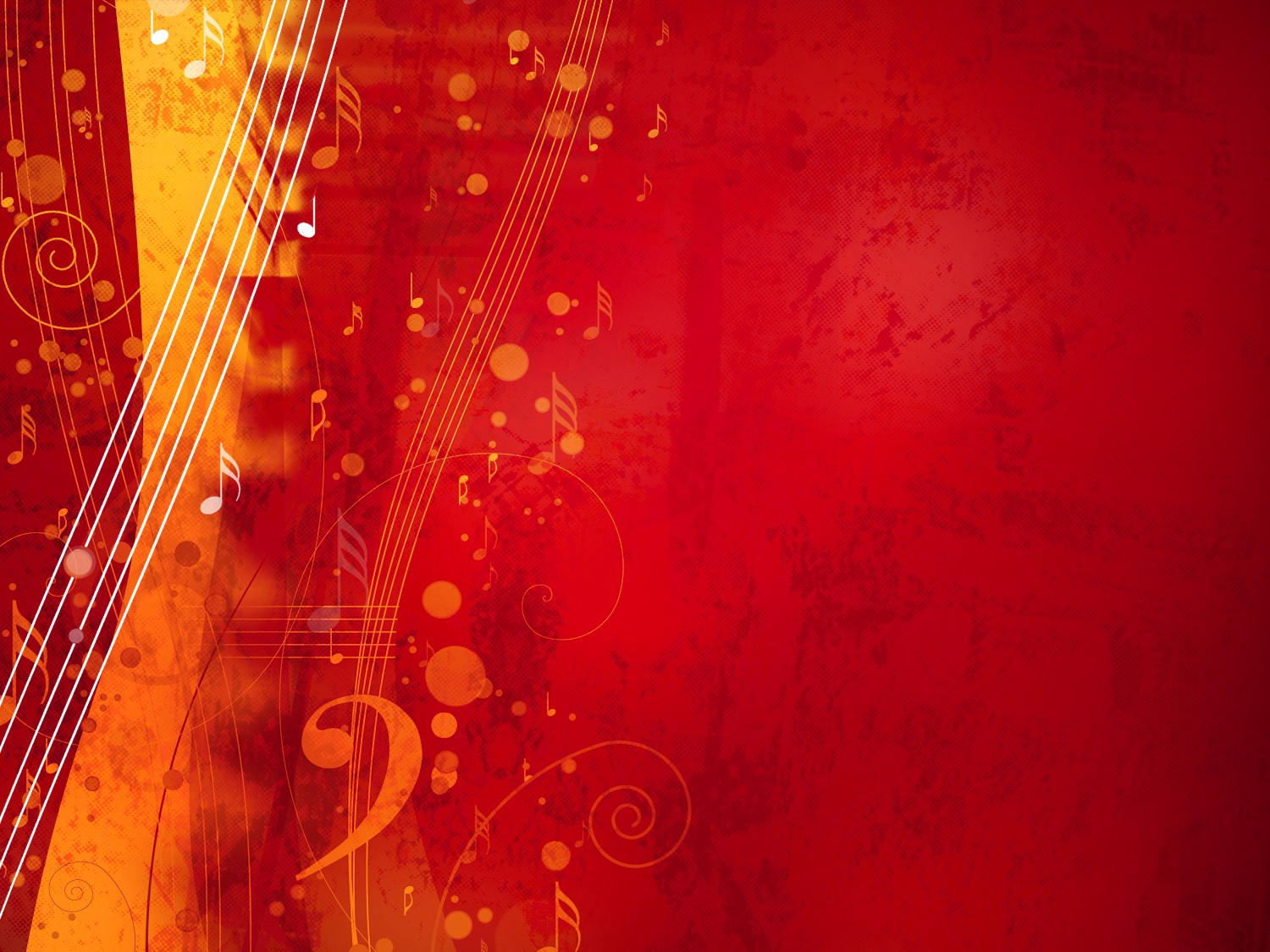 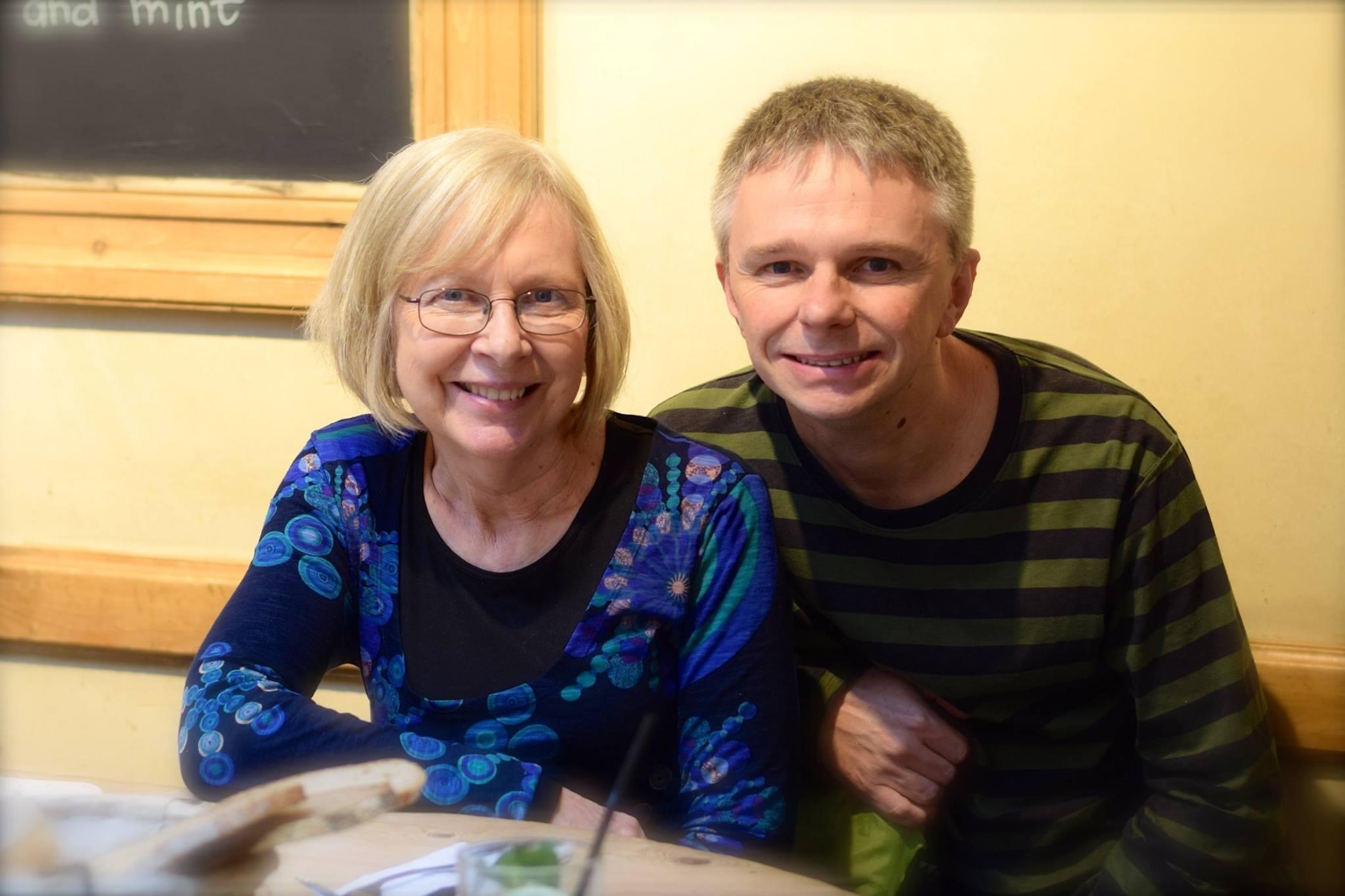 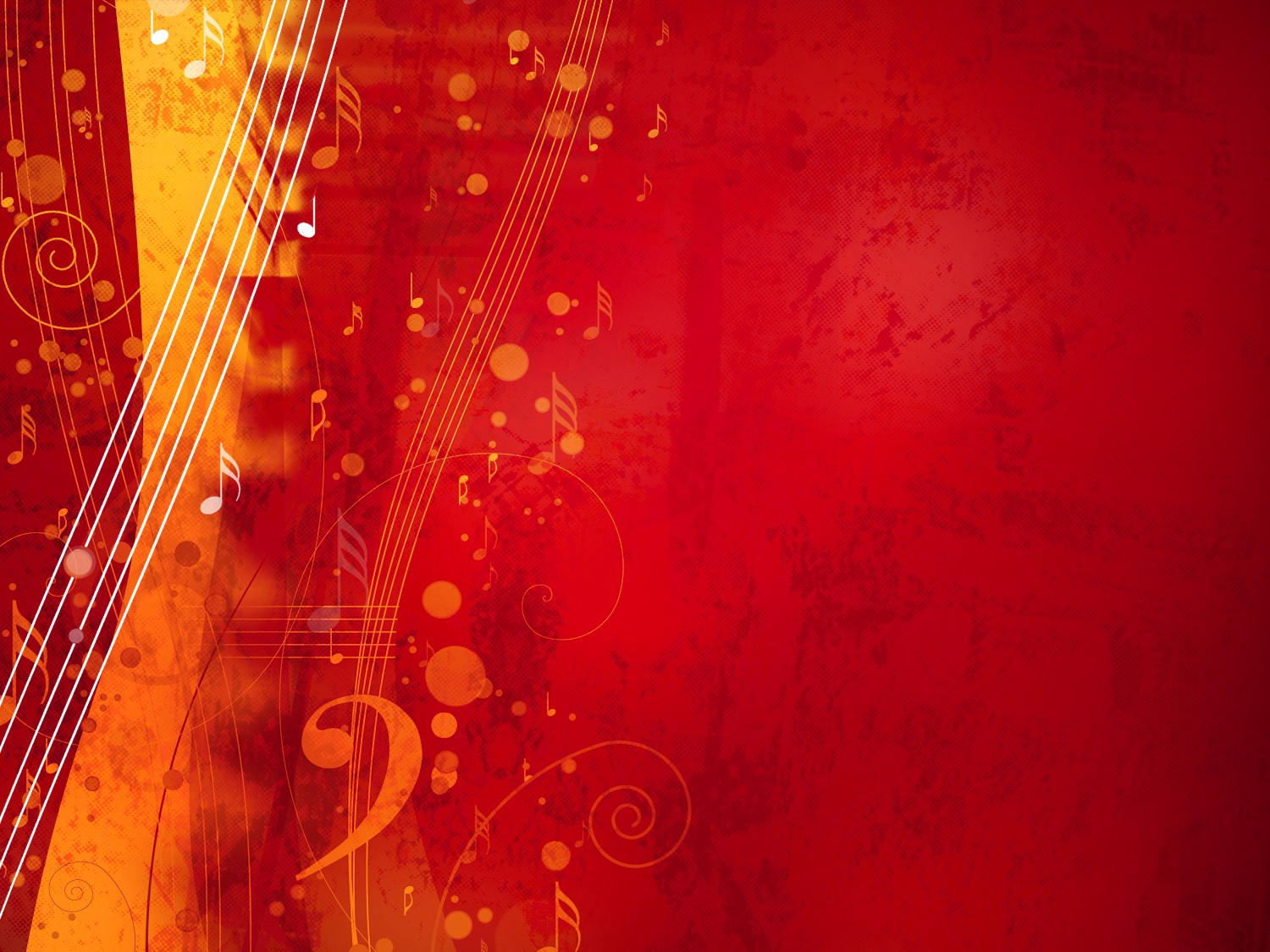 3 Praise be to the God and Father of our Lord Jesus Christ! In his great mercy he has given us new birth into a living hope through the resurrection of Jesus Christ from the dead, 4 and into an inheritance that can never perish, spoil or fade.
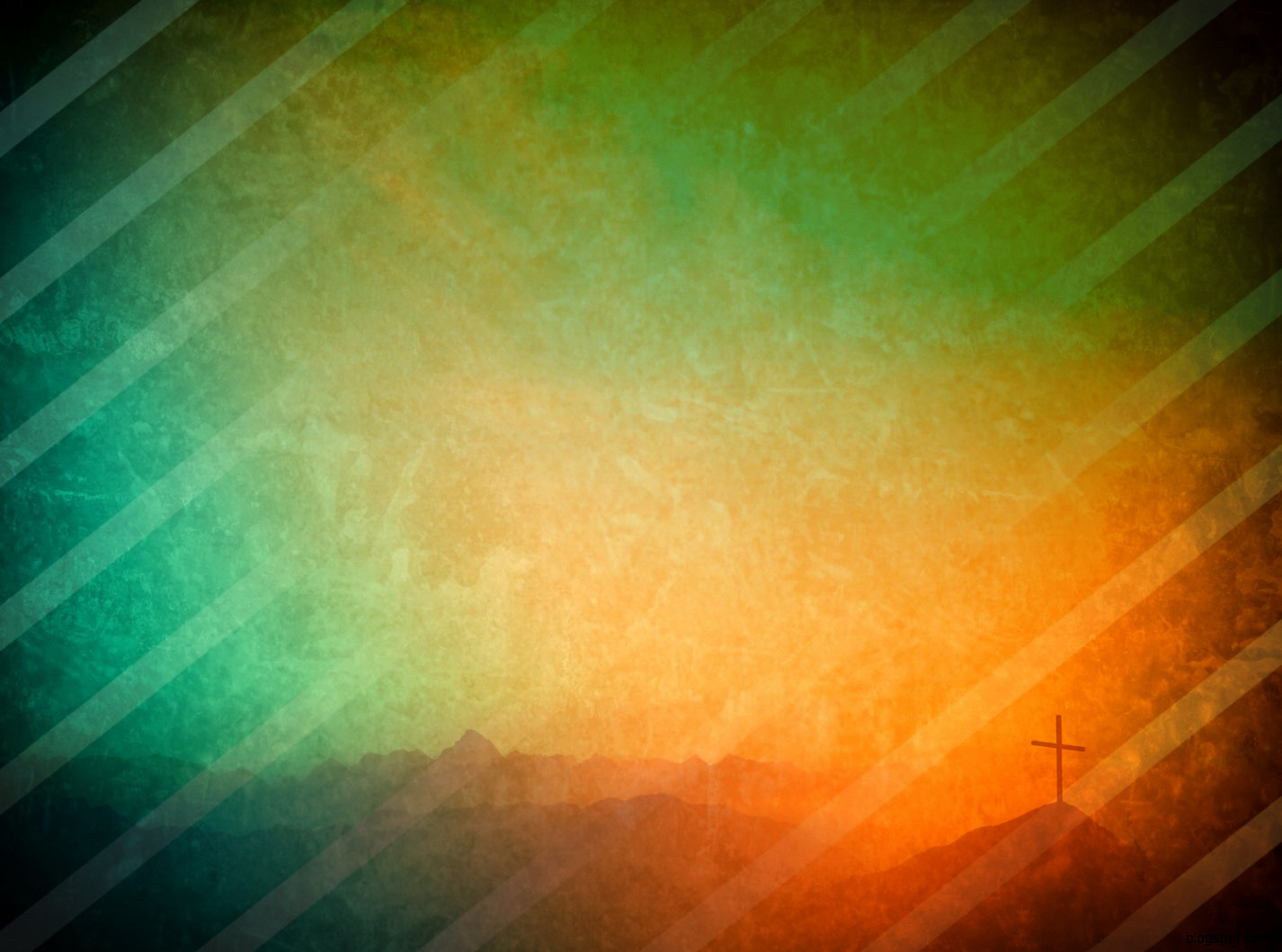 New Year Message 2024
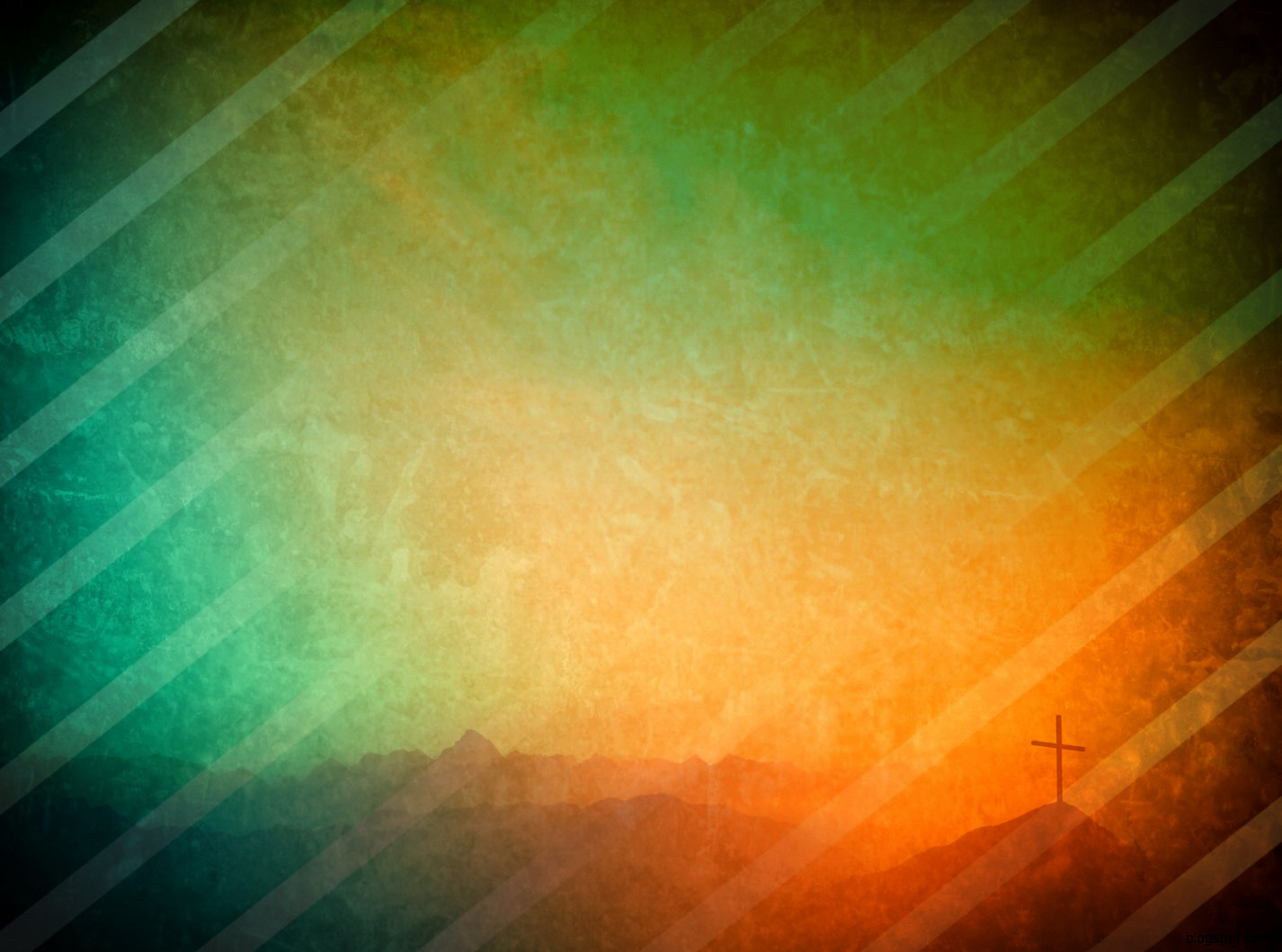 Five words for us for 2024…

Welcoming
Encouraging
Being
Sharing
Growing
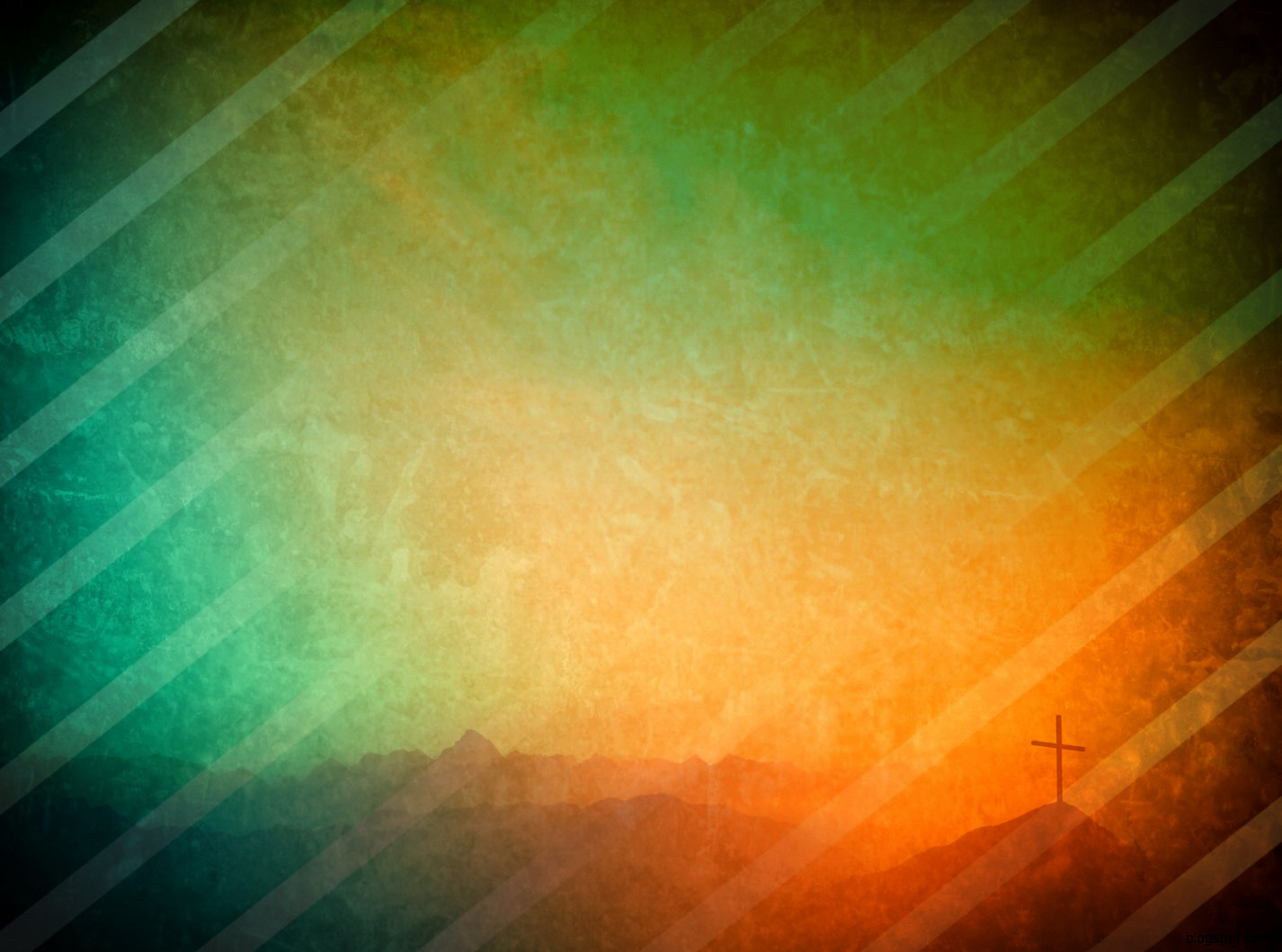 A Welcoming church…
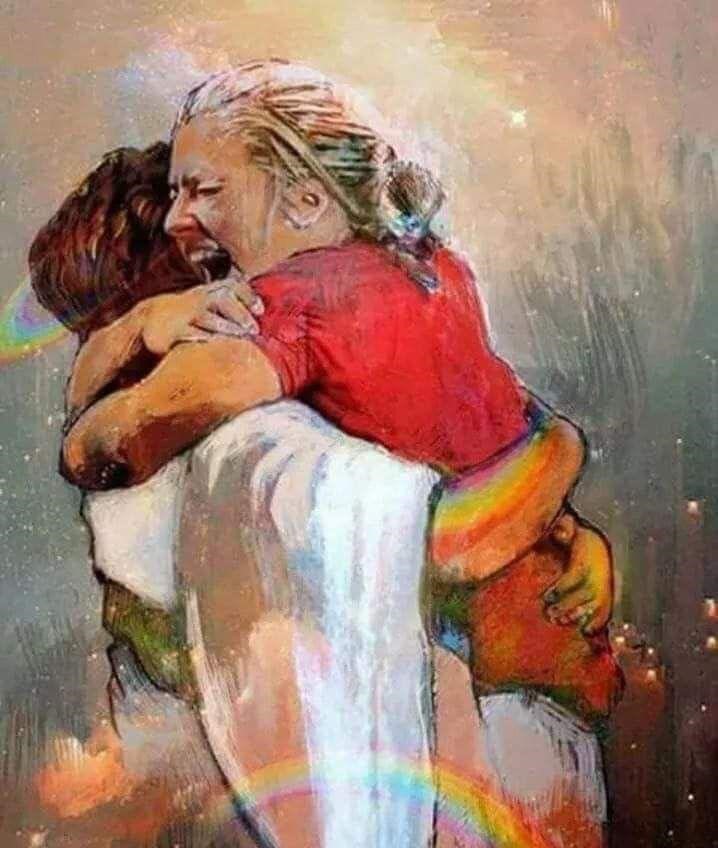 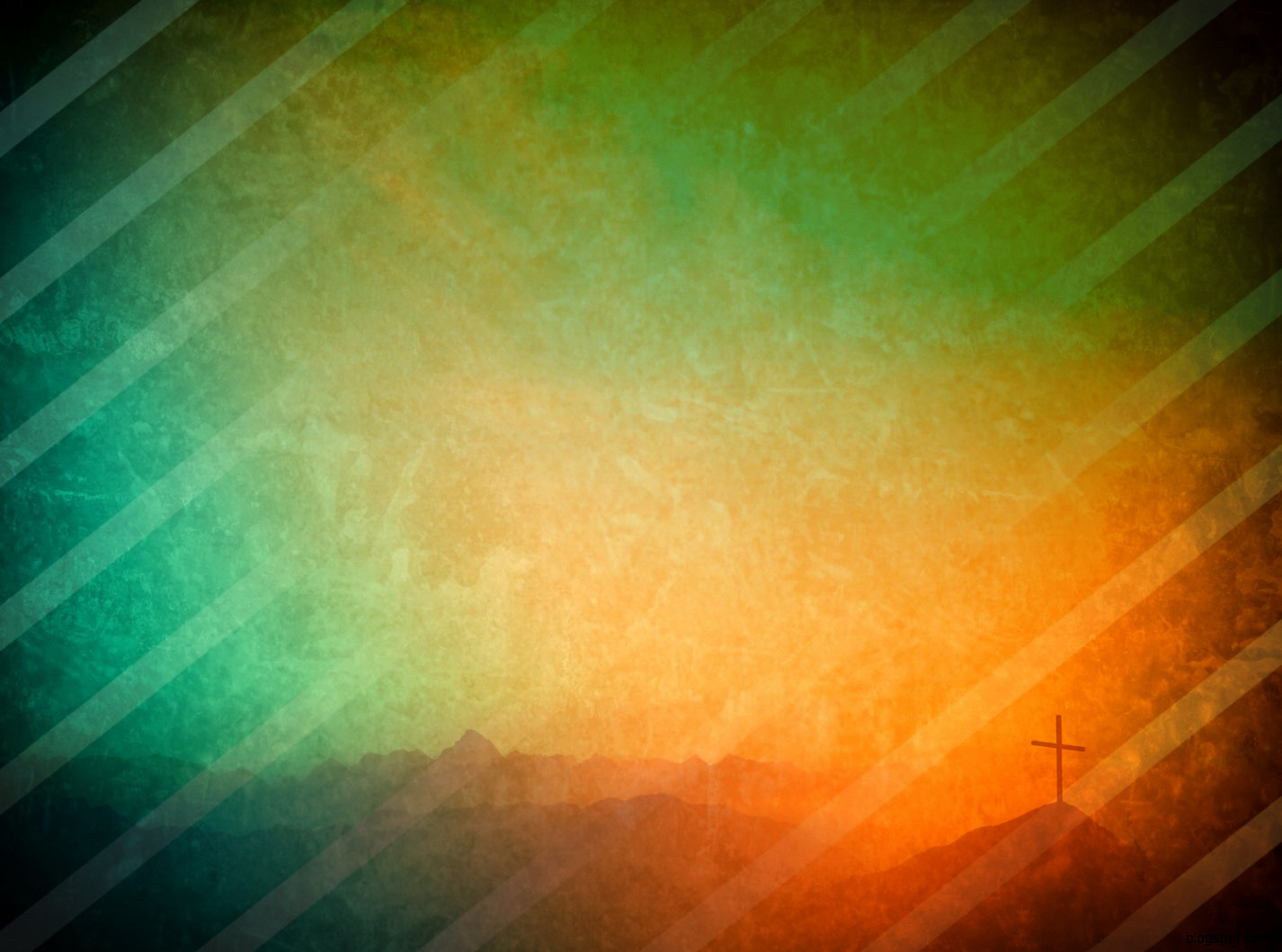 A Welcoming church…
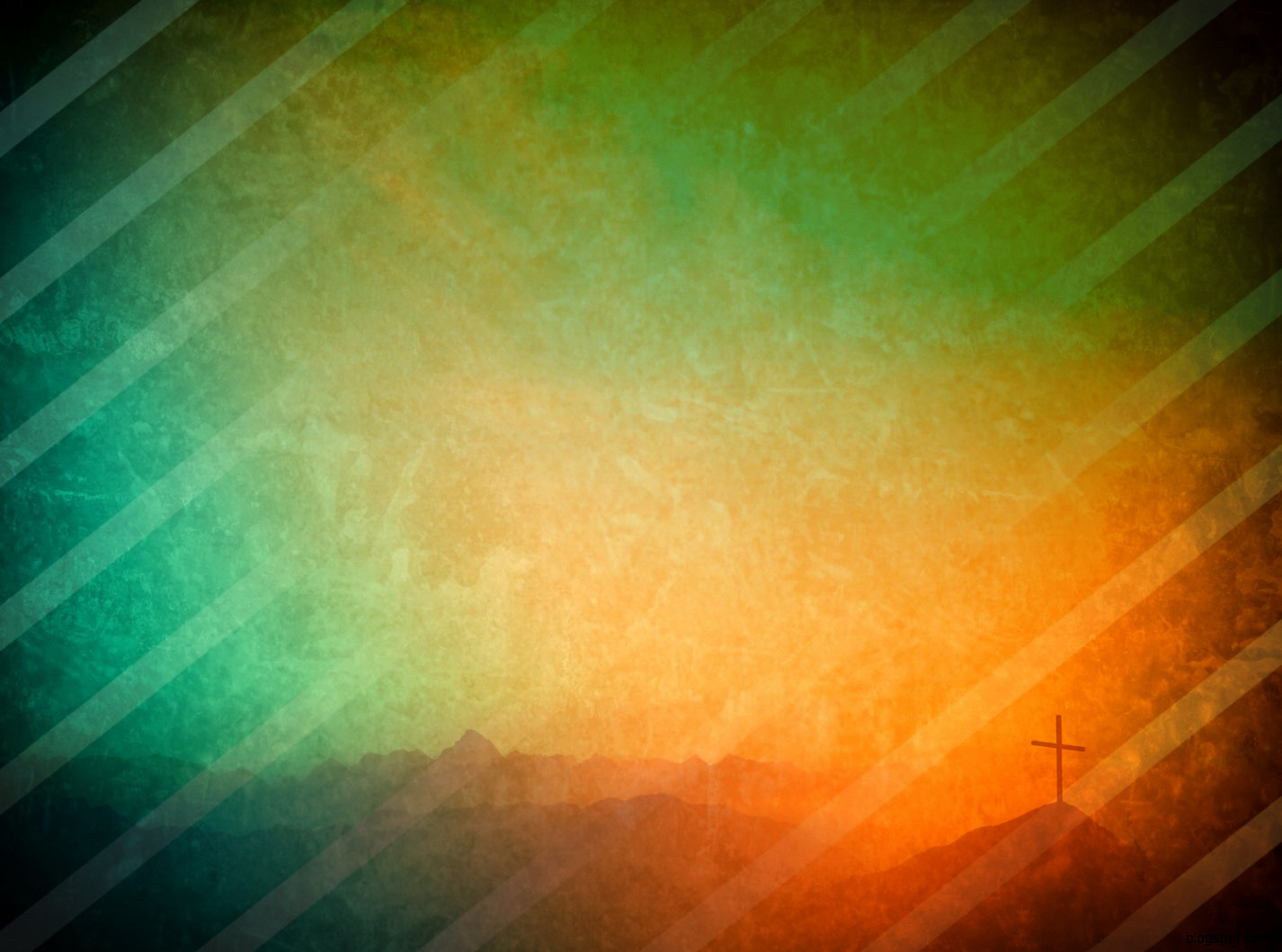 An Encouraging church…
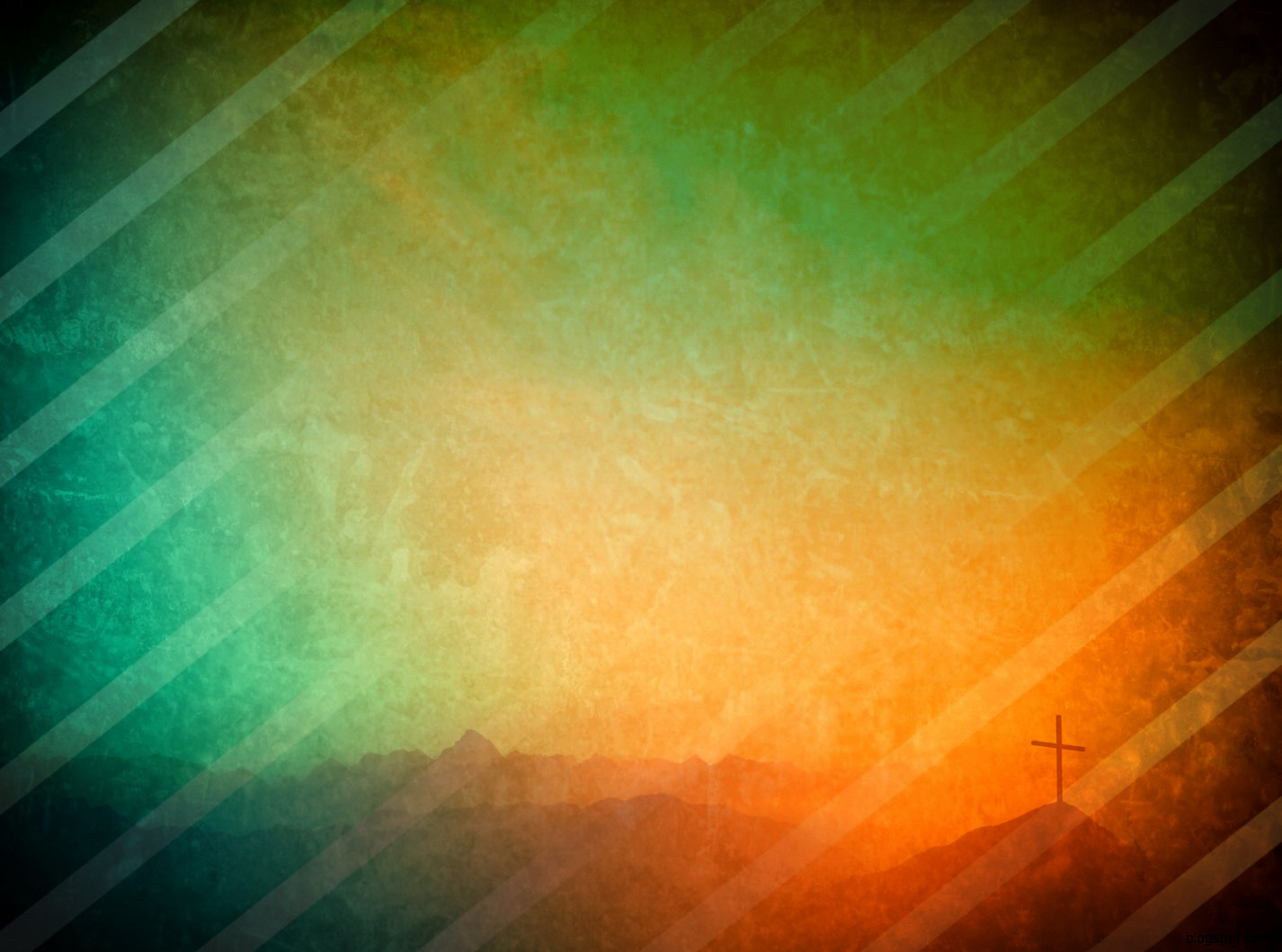 A Being church…
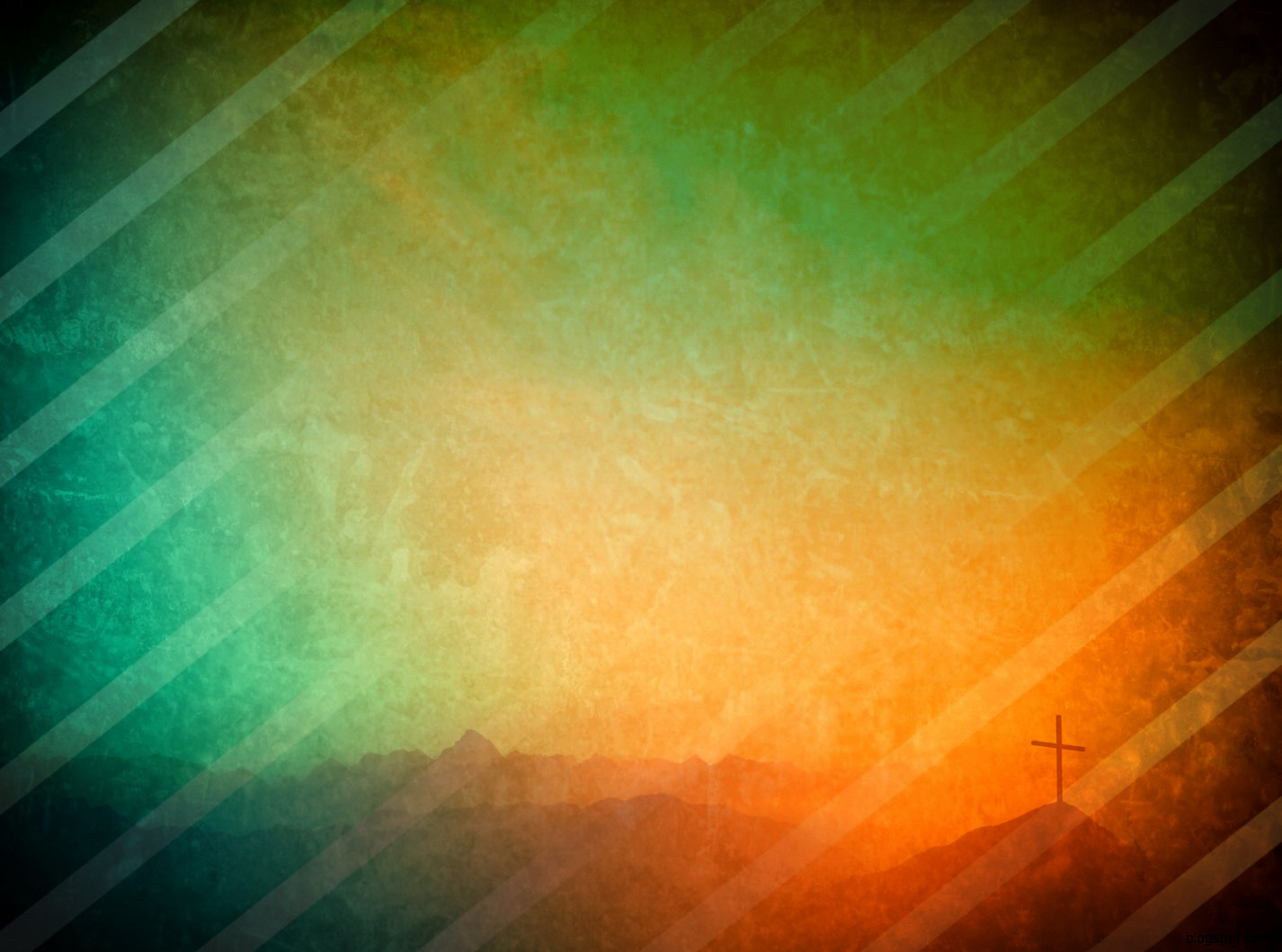 A Sharing church…
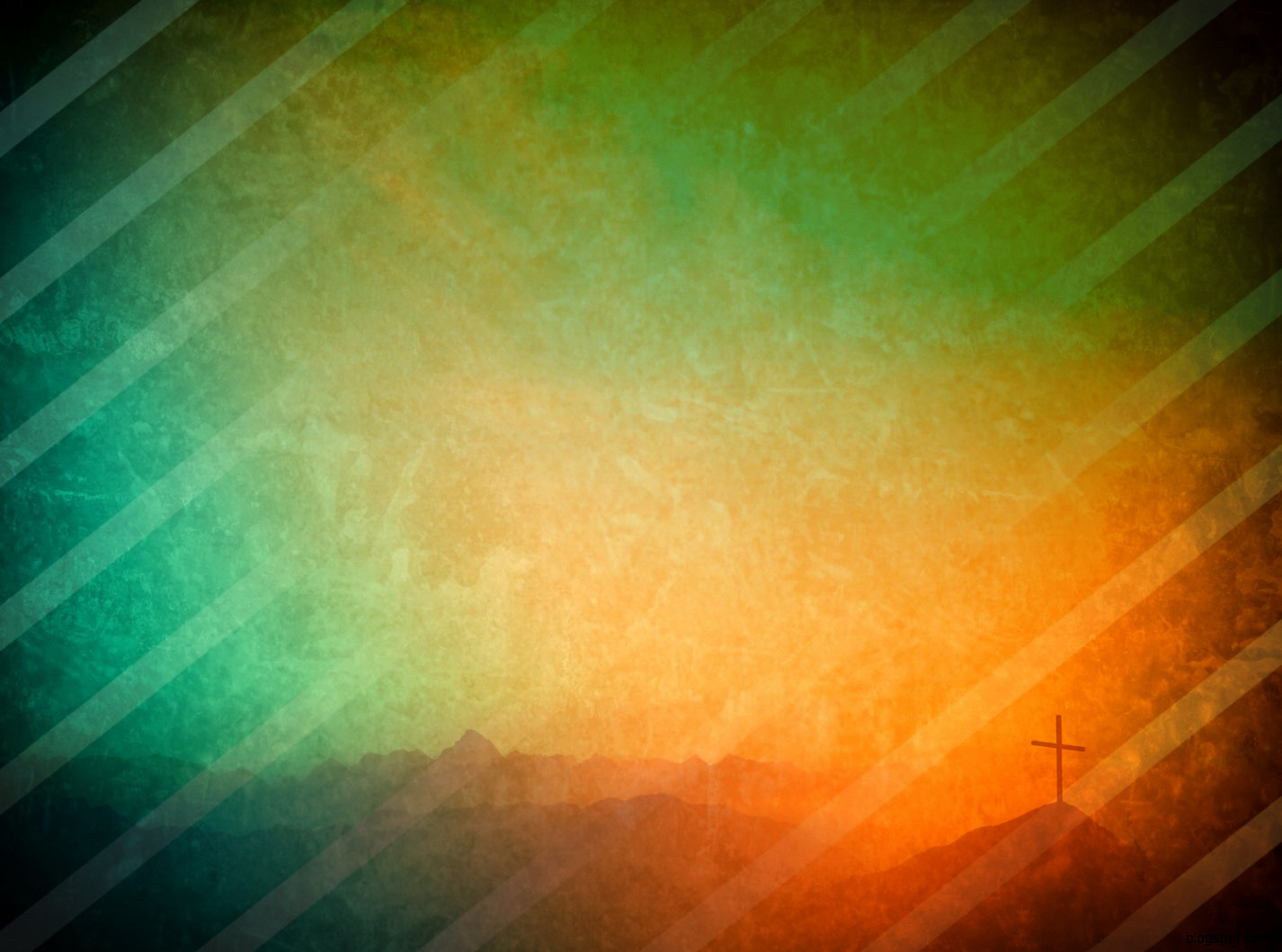 A Growing church…
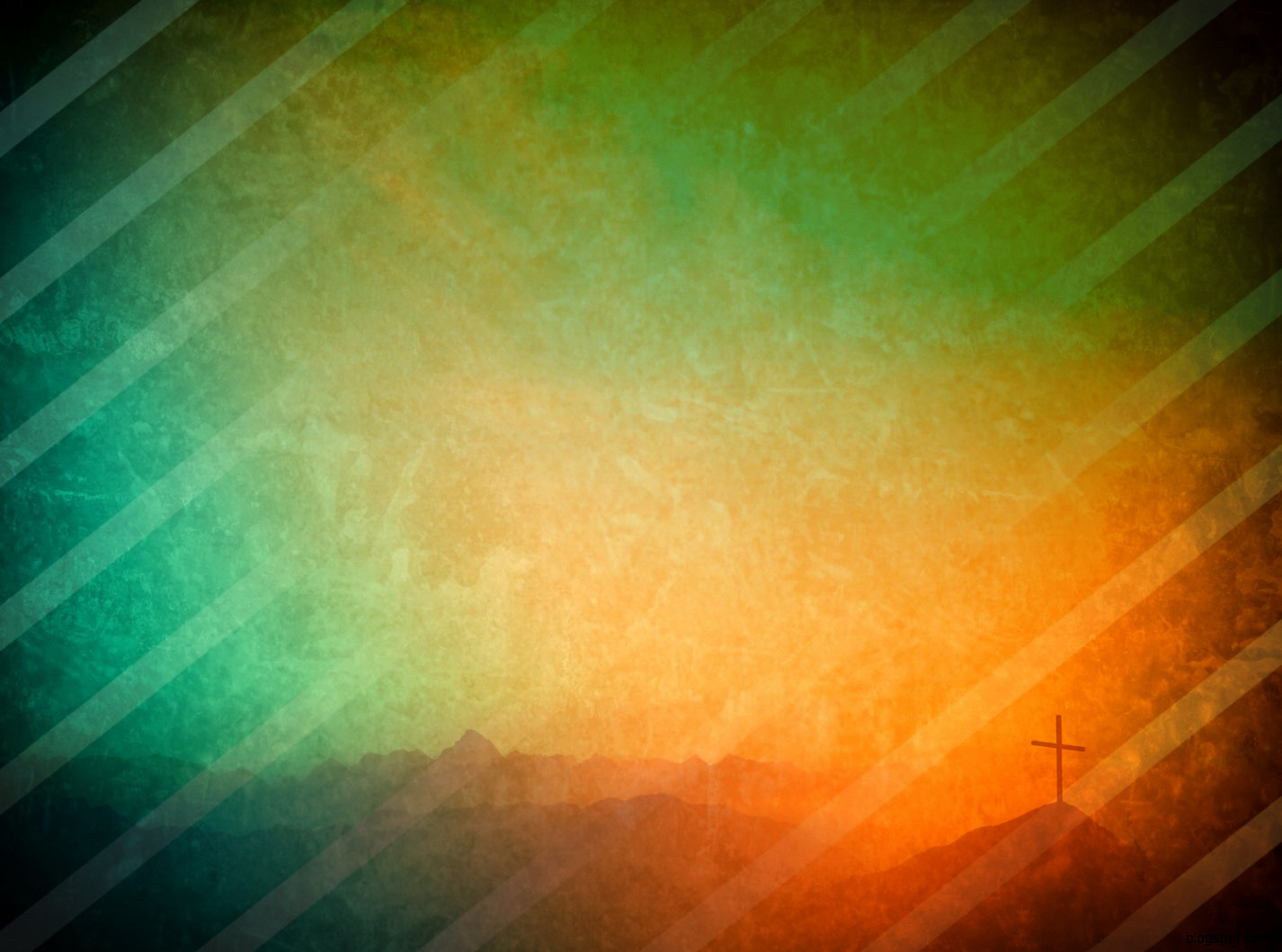 John 13:34-35…

‘A new command I give you: love one another. As I have loved you, so you must love one another. By this everyone will know that you are my disciples, if you love one another.’
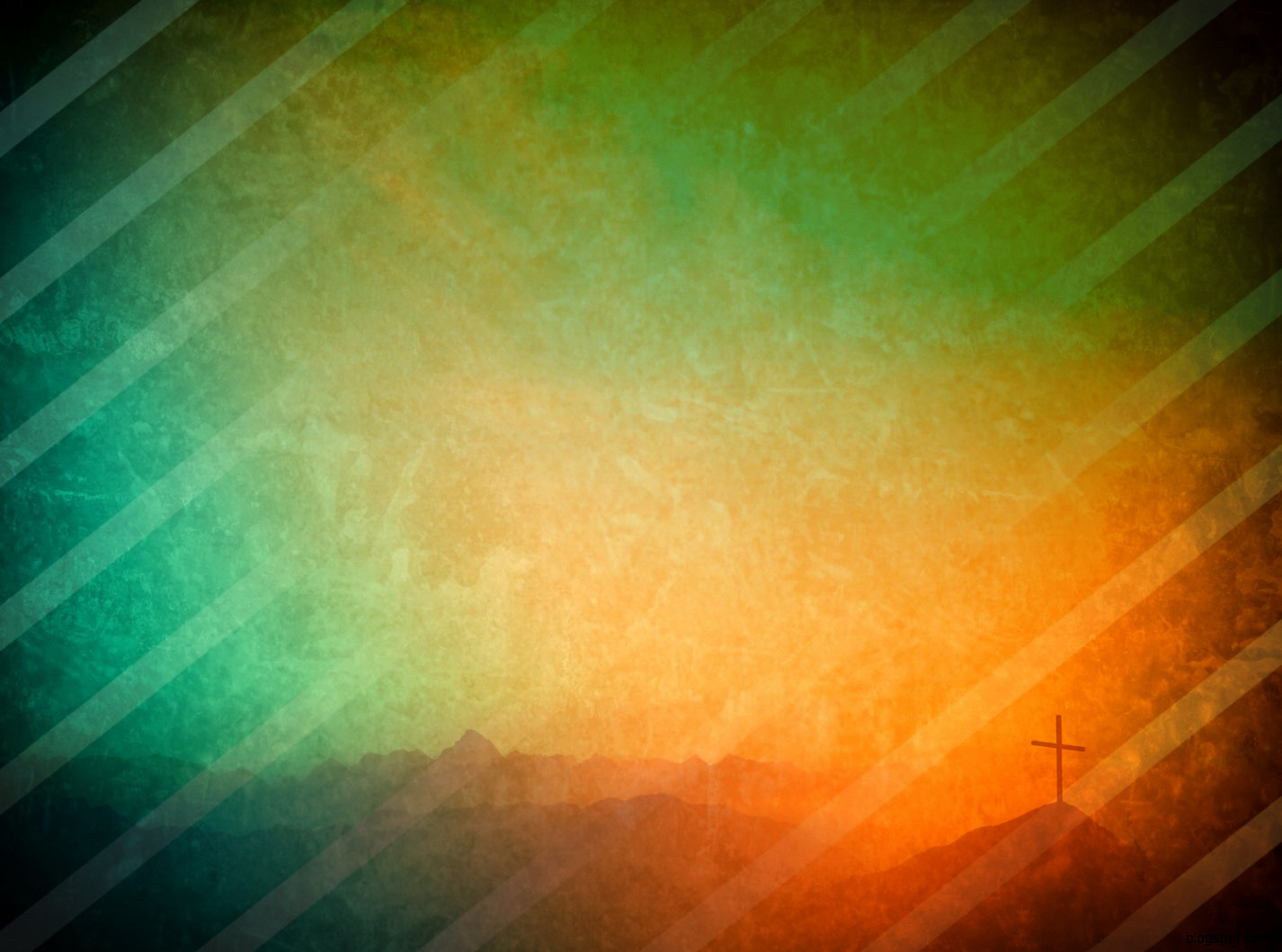 John 13:34-35…

‘A new command I give you: love one another. As I have loved you, so you must love one another. By this everyone will know that you are my disciples, if you love one another.’
Welcoming, Encouraging, Being
Sharing, Growing

‘A new command I give you: love one another. As I have loved you, so you must love one another. By this everyone will know that you are my disciples, if you love one another.’
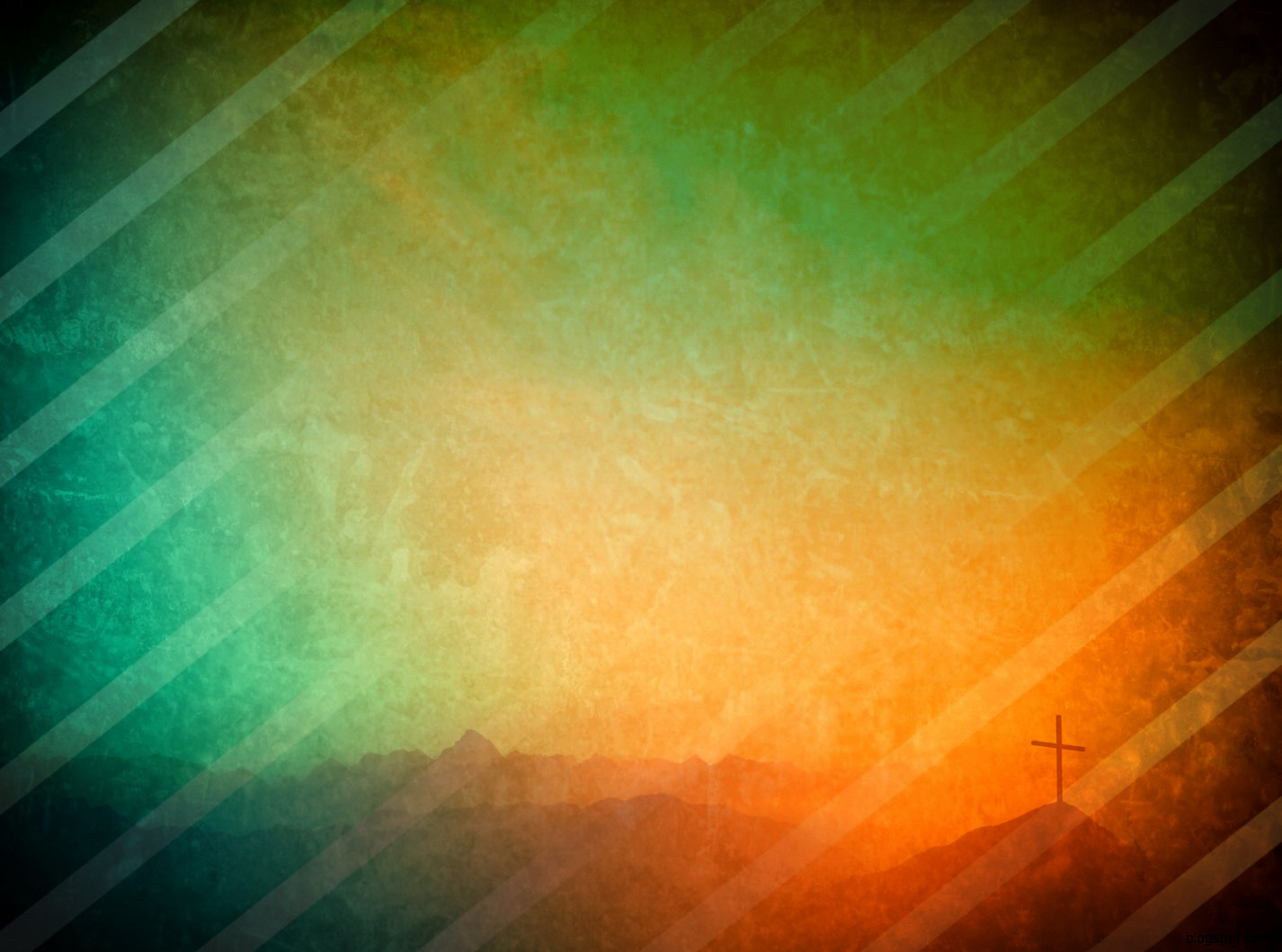